আজকের পাঠে স্বাগত
পরিচিতি
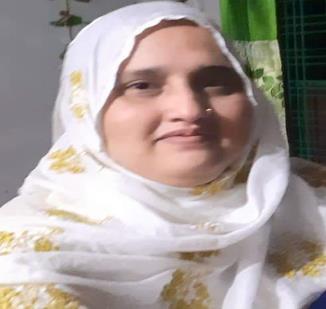 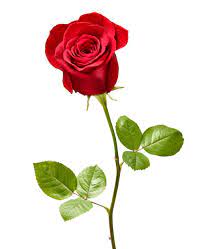 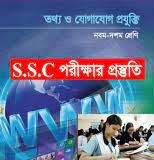 মোছাঃ শিউলী বেগম
সহকারী শিক্ষক
আরজীদেবীপুর শিয়ালকোট আলিম মাদ্রাসা
পার্বতীপুর, দিনাজপুর ।
নীচের চিত্রগুলো লক্ষ কর কী দেখতে পাচ্ছ ?
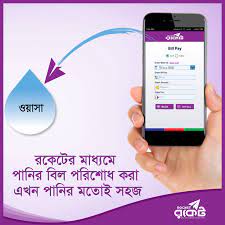 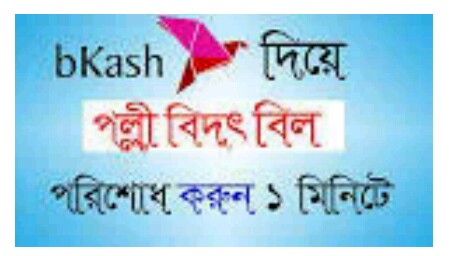 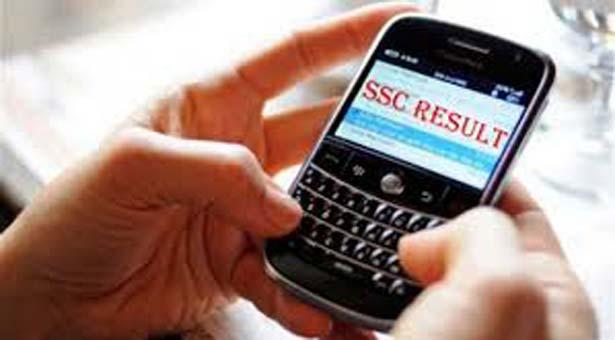 sms এর মাধ্যমে পরীক্ষার রেজাল্ট , বিকাশ দিয়ে অতি সহজে বিদুৎ বিল পরিশোধ , রকেটের মাধ্যমে পানির বিল পরিশোধ ইত্যাদি ।
আজকের পাঠ
ই- গভর্ন্যান্স

ইলেকট্রনিক শাসন 
শাসন ব্যবস্থায় ও  প্রক্রিয়ায় ইলেকট্রনিক বা ডিজিটাল পদ্ধতির প্রয়োগই হচ্ছে ই- গভর্ন্যান্স ।
ফরম তুলে আবেদন ।
লাইসেন্স নবায়ন
Sms এর মাধ্যমে রেজাল্ট
Smart ID
ই-গভর্ন্যাস
একক কাজ
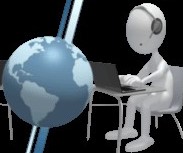 ই- গভর্ন্যান্স বলতে কী বুঝ  লেখ ।
নীচের চিত্রগুলো লক্ষ কর কী দেখতে পাচ্ছ ?
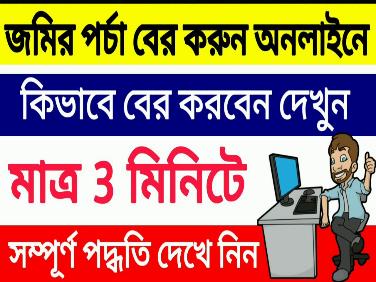 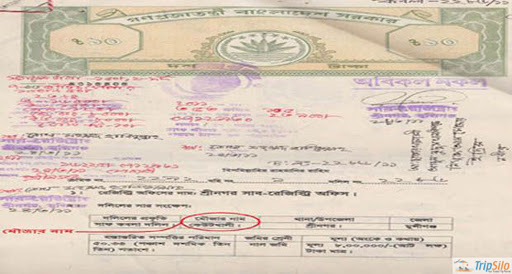 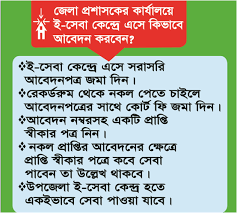 জমির দলিল
ই-পর্চা
ই-সেবা কেন্দ্র
দুই দশক আগে ও জমির দলিল, জমির পর্চা বের করতে অনেক কষ্ট করতে হতো , সময় লাগত বেশি কিন্তু এখন অনলাইনের মাধ্যমে আমরা অতি সহজে বের করতে পারি ।   স্বল্প সময়ে, কম খরচে ঝামেলাহীনভাবে পাওয়ার জন্য চালু হয়েছে জেলা ই-সেবা কেন্দ্র ।
জোড়ায় কাজ
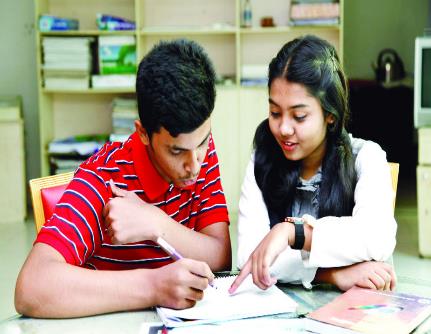 ই-গর্ভন্যান্স বাস্তবায়নের ফলে মানুষ যে সুবিধা ভোগ করছে, তা বর্ণনা করে খাতায় লেখ ।
ই-গভর্ন্যান্স বাস্তবায়নের ফলে মানুষ যে সুবিধা ভোগ করছে, তা বর্ণনা করে খাতায় লেখ ।
নীচের চিত্রগুলো লক্ষ কর কী দেখতে পাচ্ছ ?
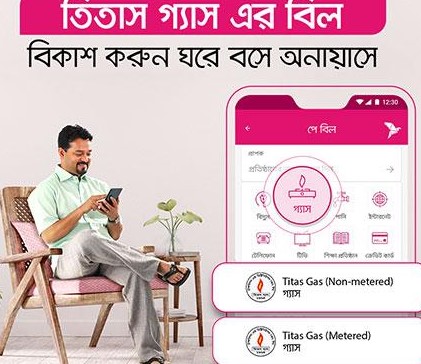 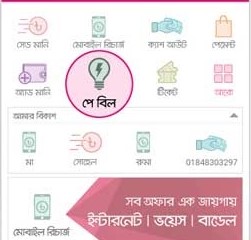 প্রতিদিন নানা কাজে আমরা অনলাইন কার্যক্রমের উপর নির্ভর হয়ে পরছি, এবং অতি দ্রুত কার্য সম্পাদন করতে সক্ষম হচ্ছি ।
দলগত কাজ
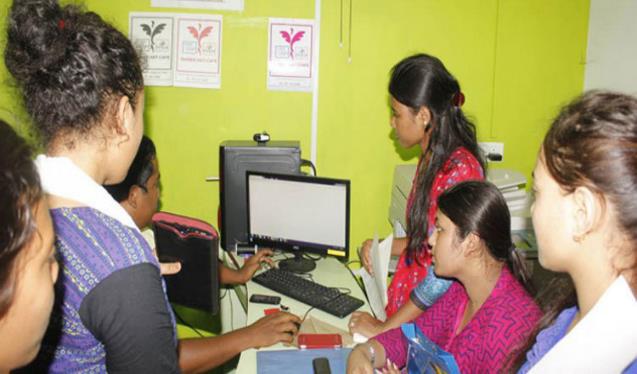 ই-গভর্ন্যান্সের প্রয়োজনীয়তা ব্যখ্যা করে লেখ ।
মূল্যায়ন
১. কী কী কার্যক্রম আমরা ৩৬৫ দিনের ২৪ ঘন্টাই করতে পারি ?
২. শিক্ষাক্ষেত্রে ই-গর্ভন্যান্সের সুবিধা কোনটি ?
ই-গভর্ন্যান্সের উদাহরণ নিচের কোনটি ?
∙(ক)
জেলা প্রশাসকের সকলসেবা স্বল্প সময়ে পাওয়া যায় ।
(খ)
আইসিটি সম্পর্কিত ভিডি দেখা ।
(ঘ)
(গ)
কোনটি নয় ।
অনলাইনে বাসের টিকিট ব্লক করা ।
বাড়ির  কাজ
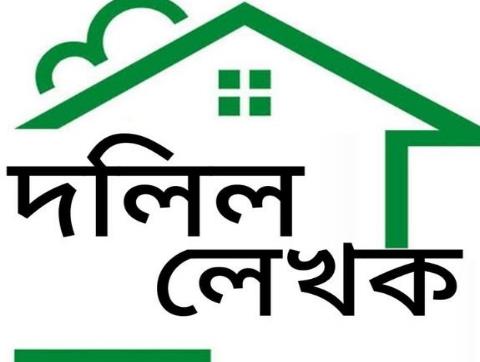 ই-গভর্ন্যান্সের সুবিধাগুলোর একটি তালিকা তৈরি করে নিয়ে আসবে  ।
ধন্যবাদ